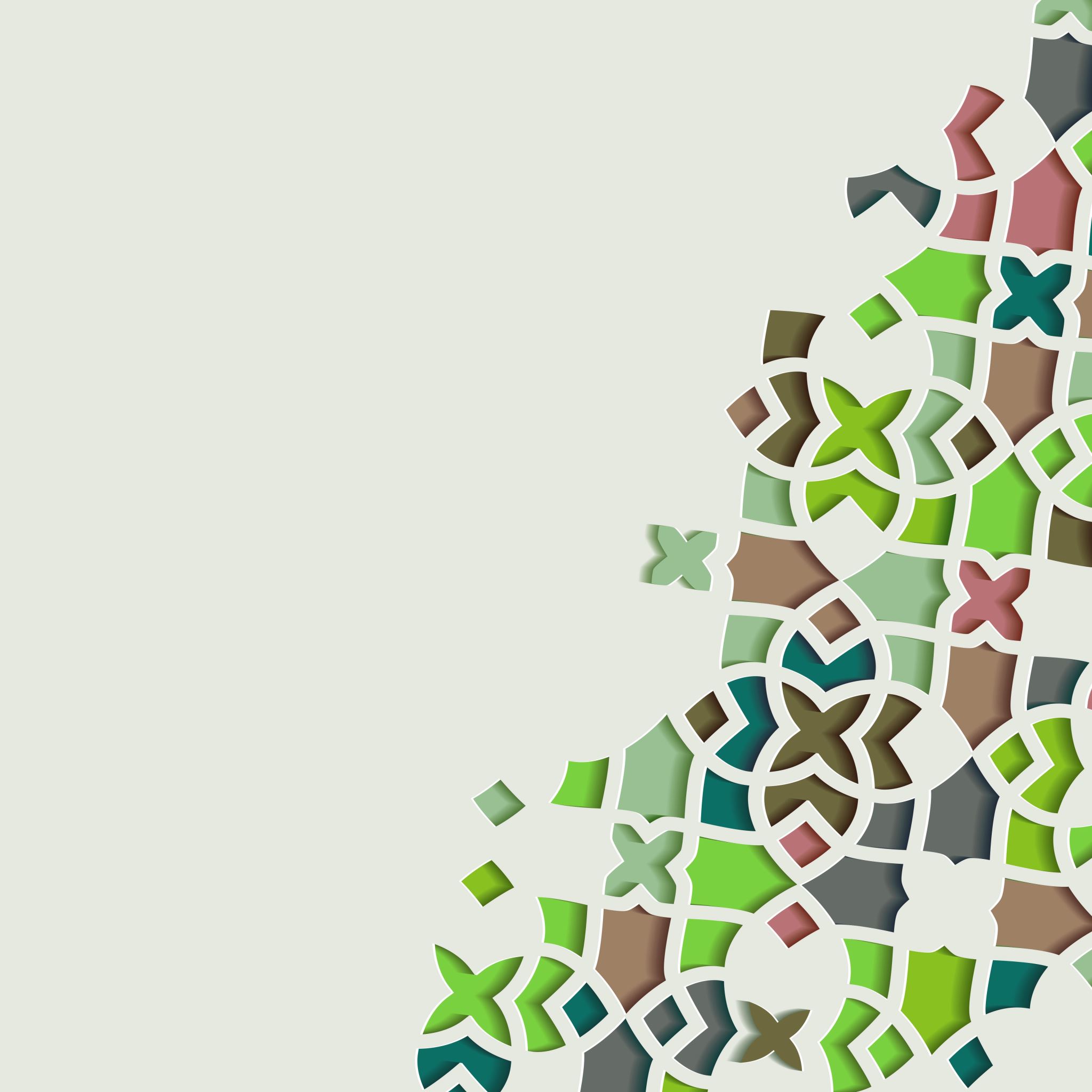 Temat: Dzielenie ułamków dziesiętnych
241,2 : 4
24,12: 0,4 = 241,2 : 4
,
0
6
3
-
24
1
2
-
12
0
2551,2 : 12
25,512: 0,12 = 2551,2 : 12
2
2
,
1
6
-
24
1
5
-
12
3
1
-
24
2
7
72
0
Zad.dom. 
Przygotuj się na sprawdzian z ułamków dziesiętnych
Który ułamek jest większy 23,45 czy 23,356
Wykonaj działania
23,45 *100 =
236,34 : 100 =
234,65 + 43,6 =
234,65 – 34,9 =
12,5 * 0,6 =
124,4 : 0,4 =
3. Nazwij liczbę 2,453.